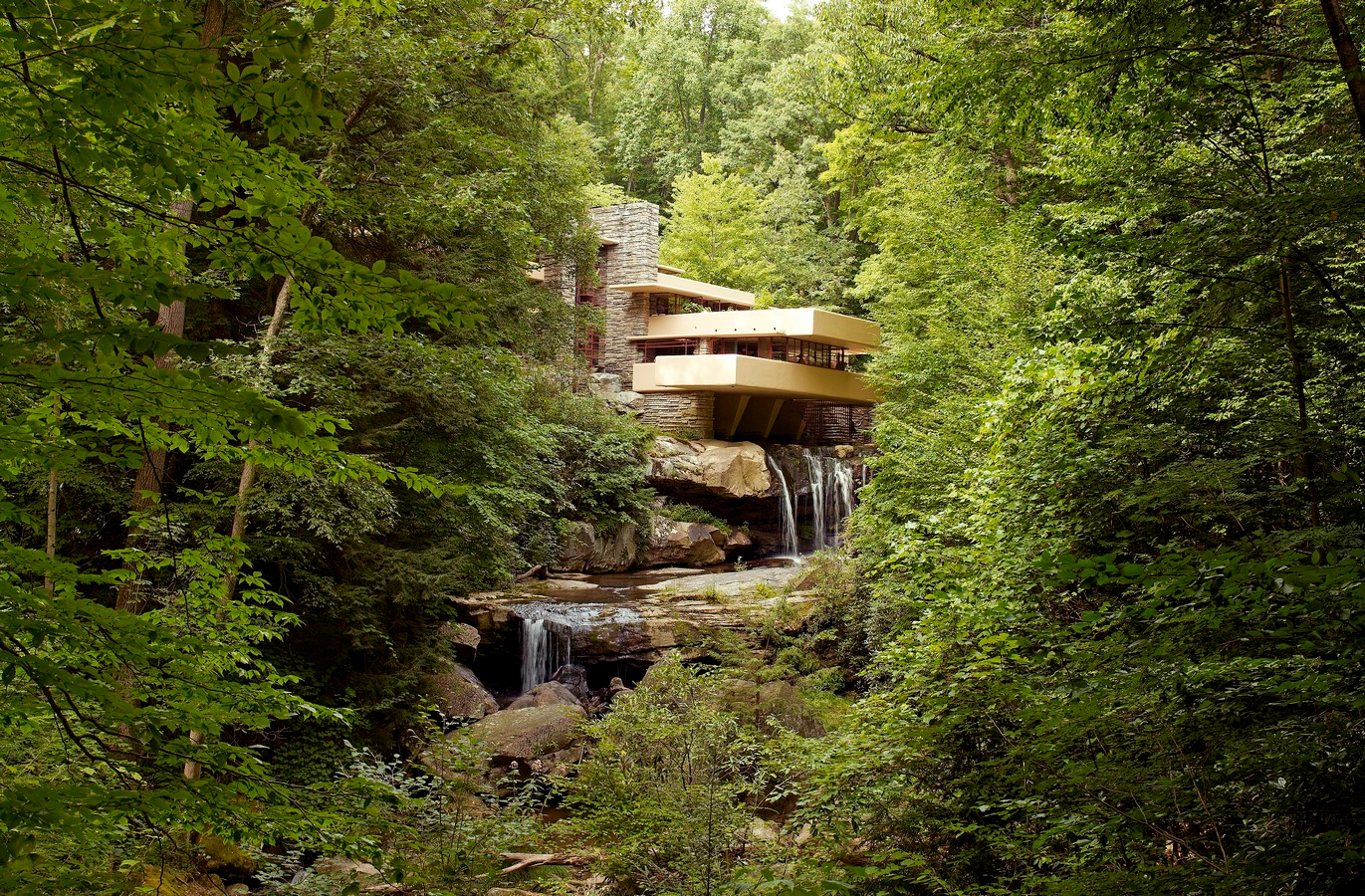 ORGANIC architecture
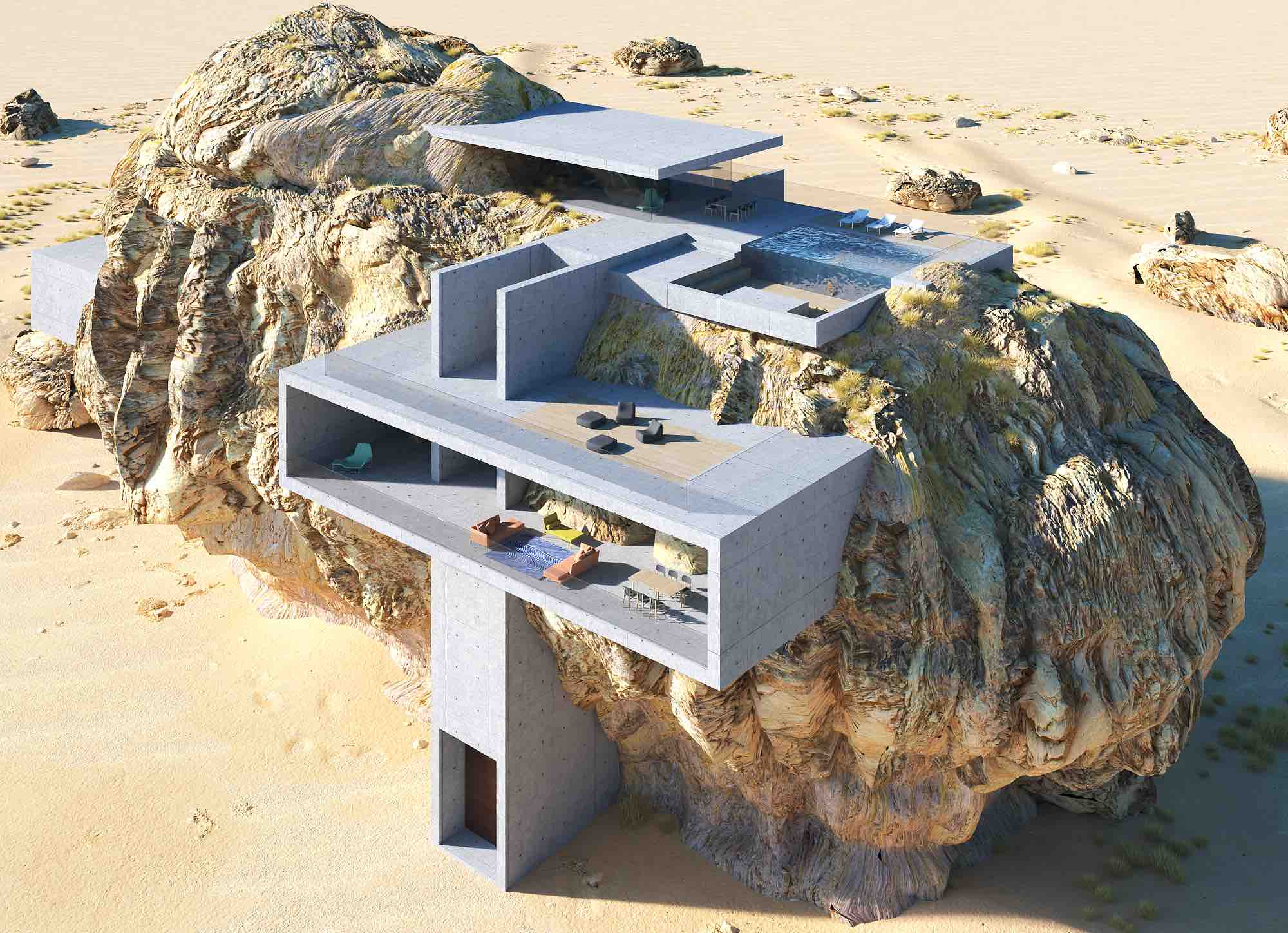 What is organic architecture?
Concept
Wright’s principles
History
Examples
House inside a rock designed by Amey Kandalgaonkar
What is organic architecture?
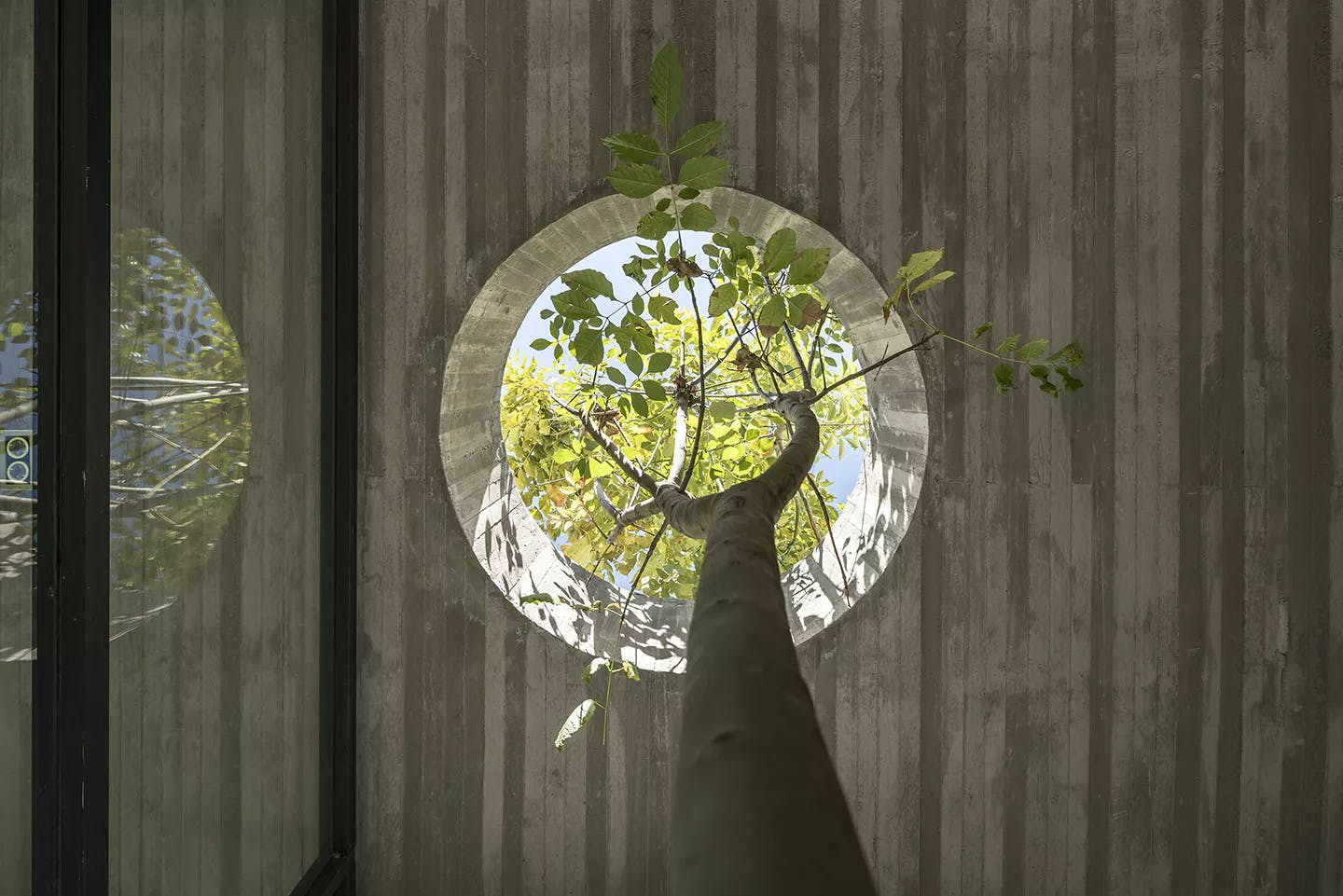 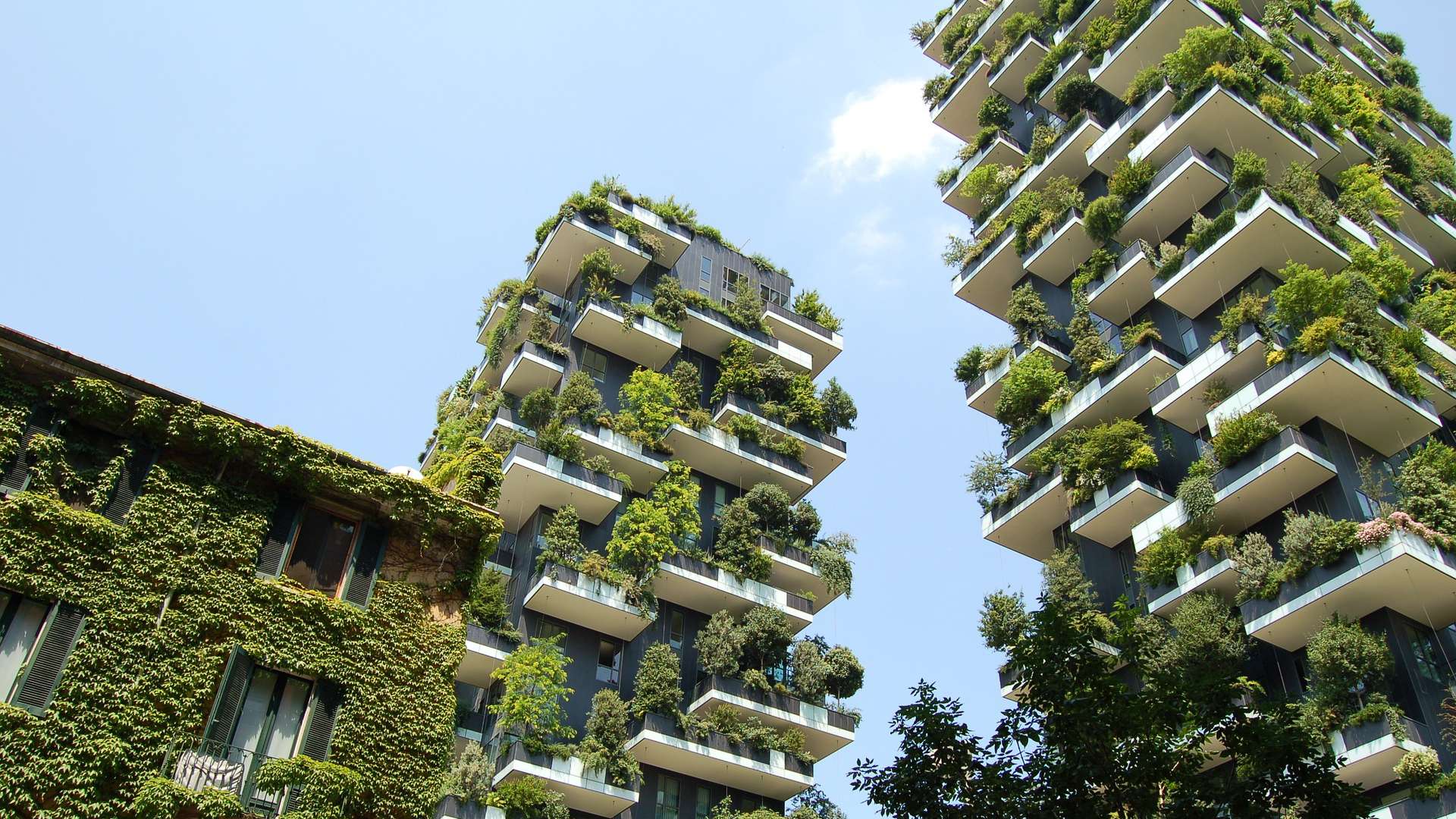 Inspired by nature
Coexistance
Concept
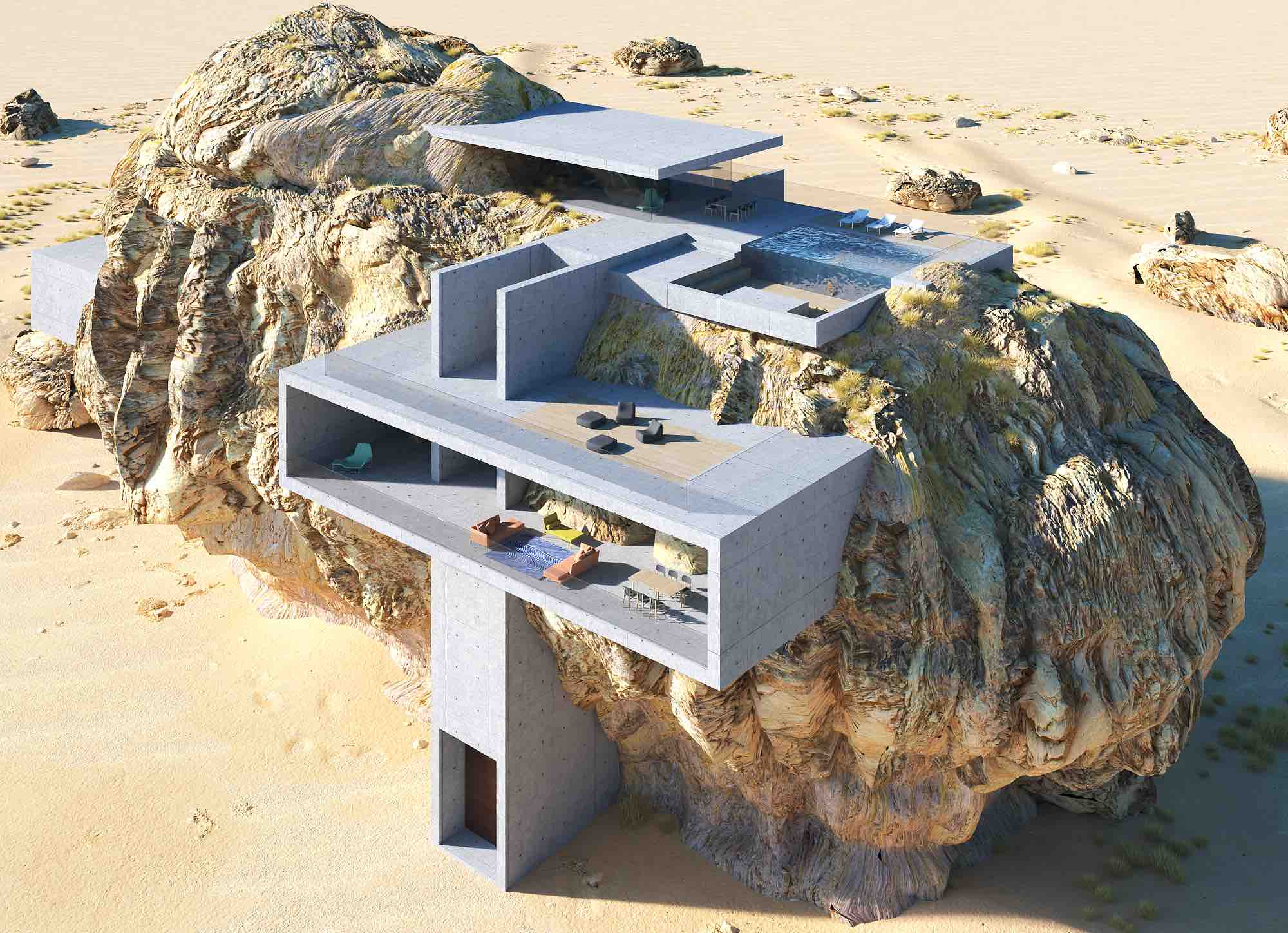 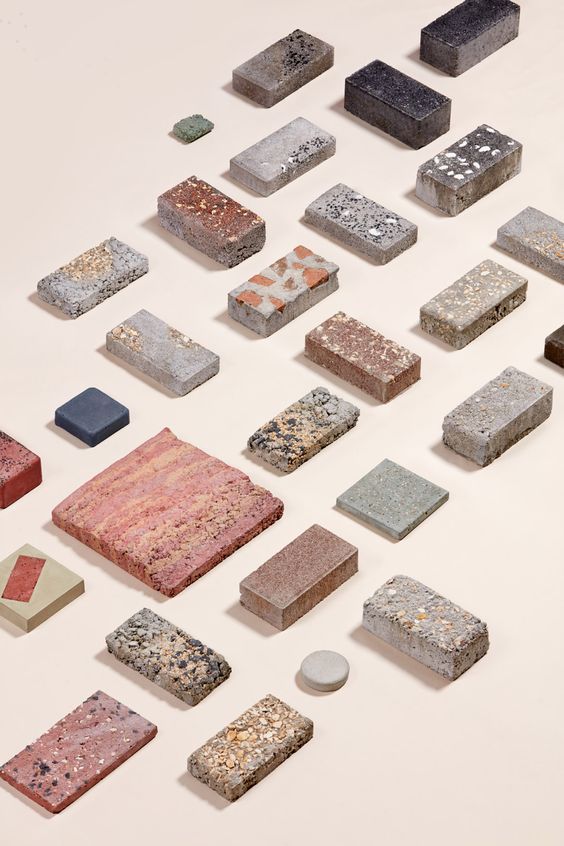 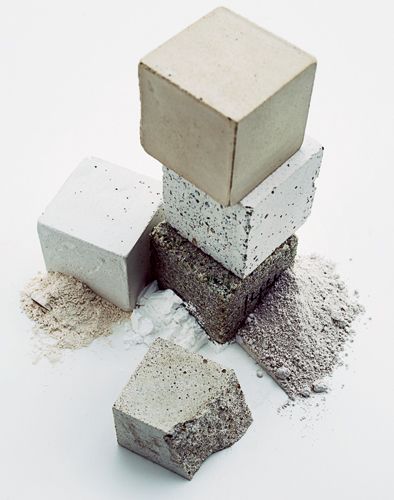 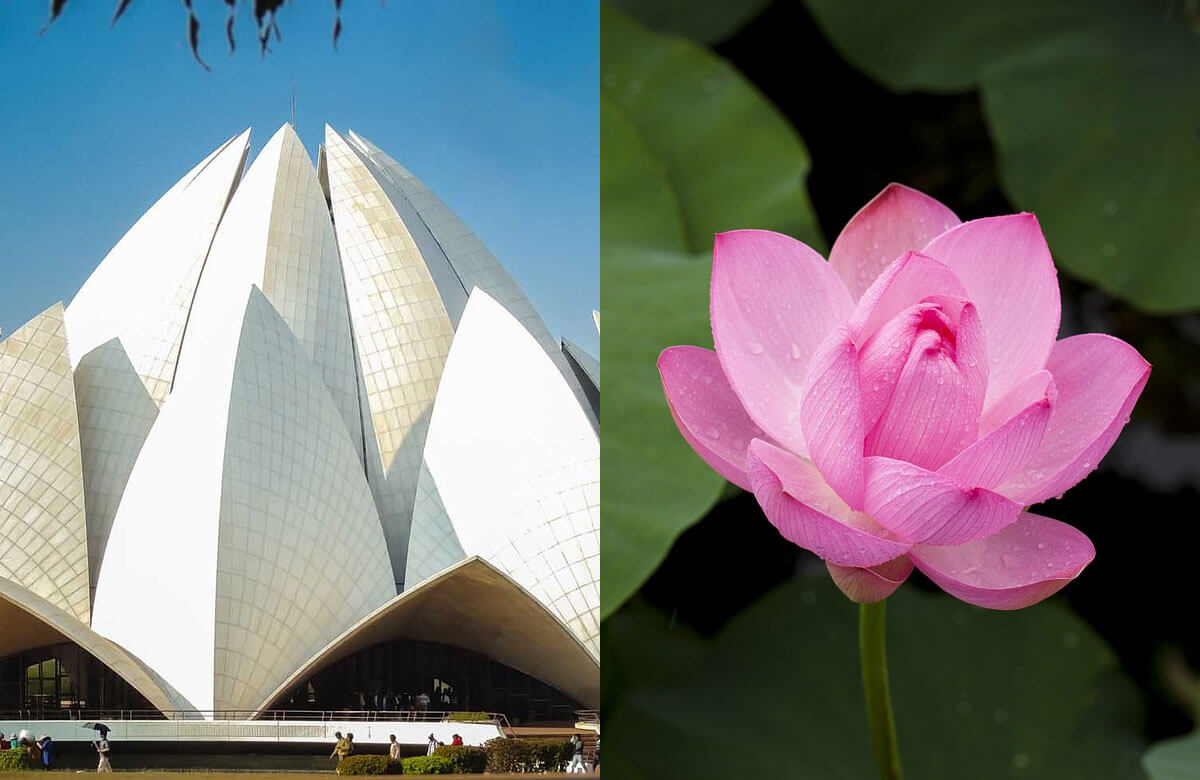 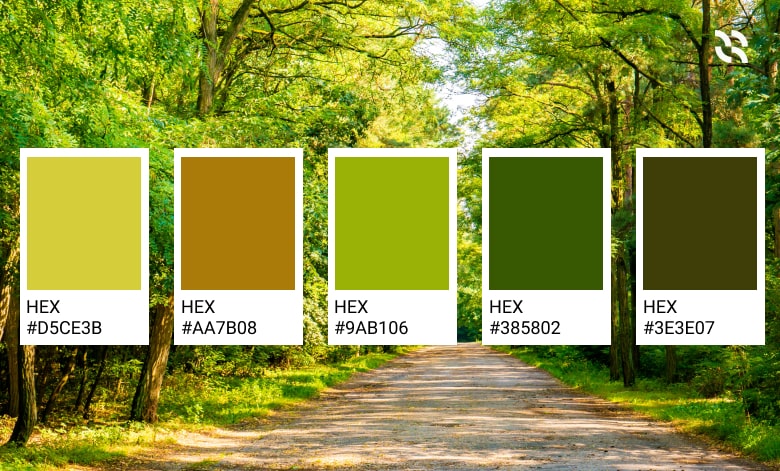 Unified ecosystem
Local materials
Forms inspired by nature
Colors
Fariborz Sahba, Lotus temple
House inside a rock designed by Amey Kandalgaonkar
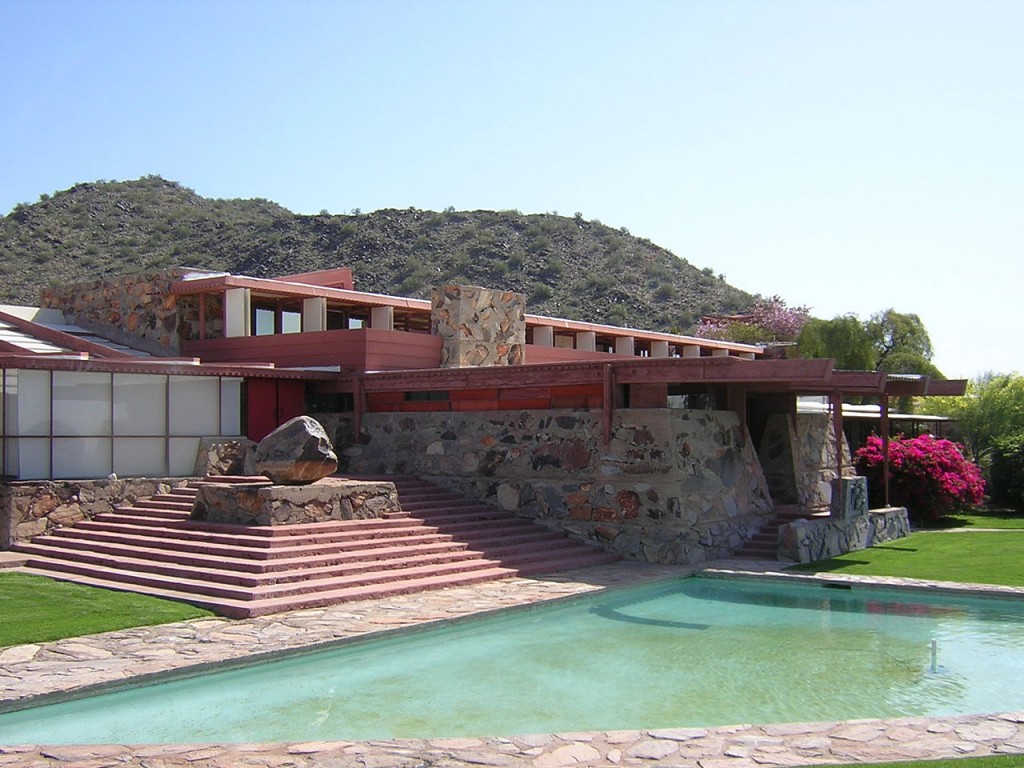 Wright’s principles
Space
Shelter
Nature 
Peacefulness  
Language
Simplicity
Mechanical components and furniture
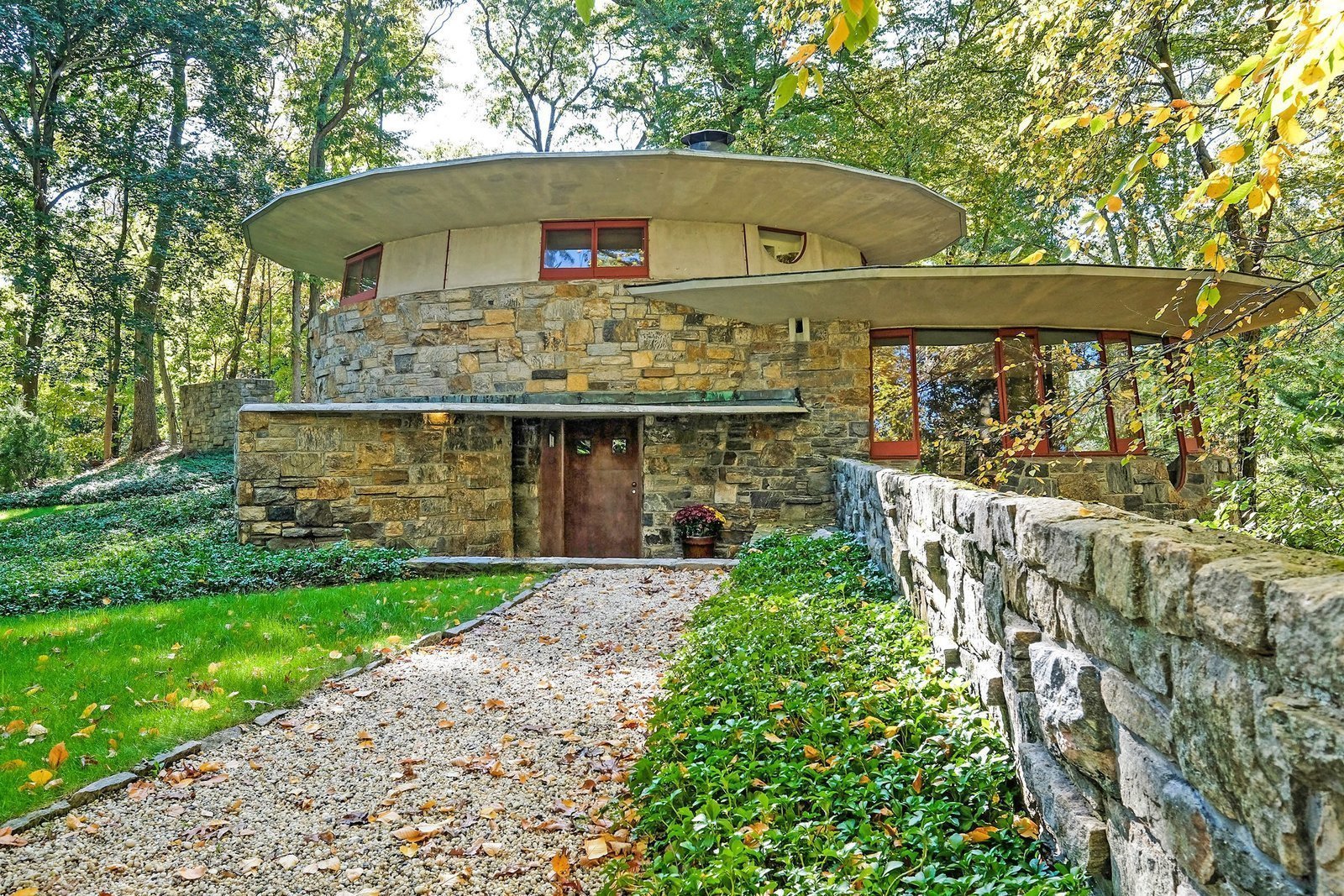 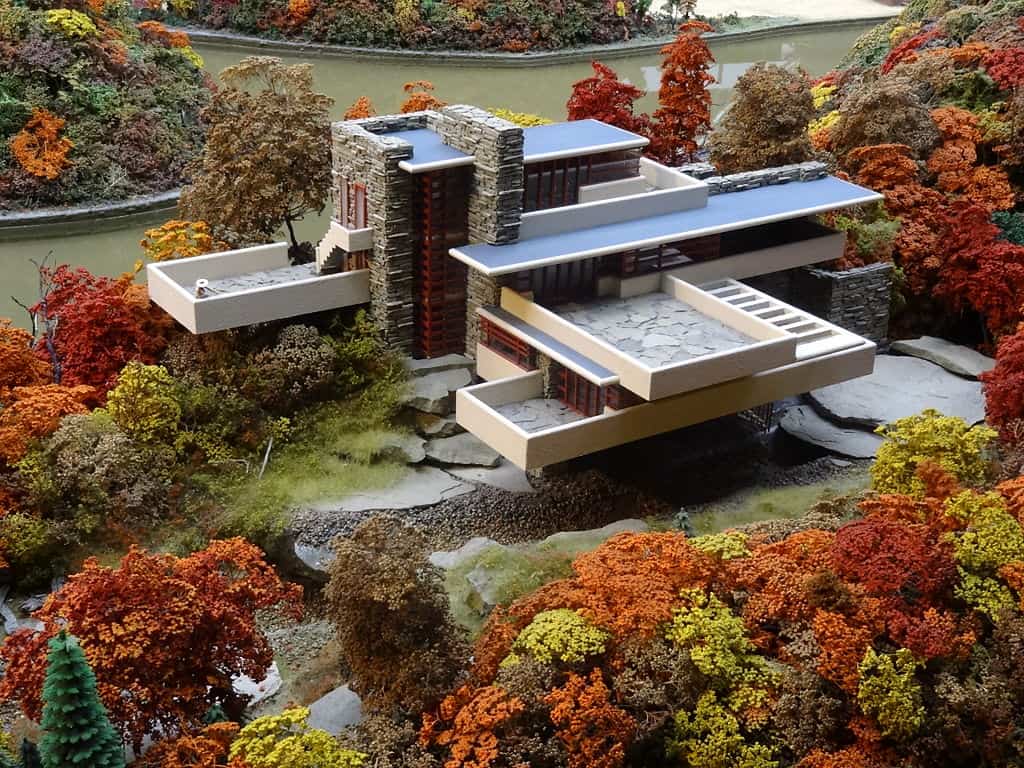 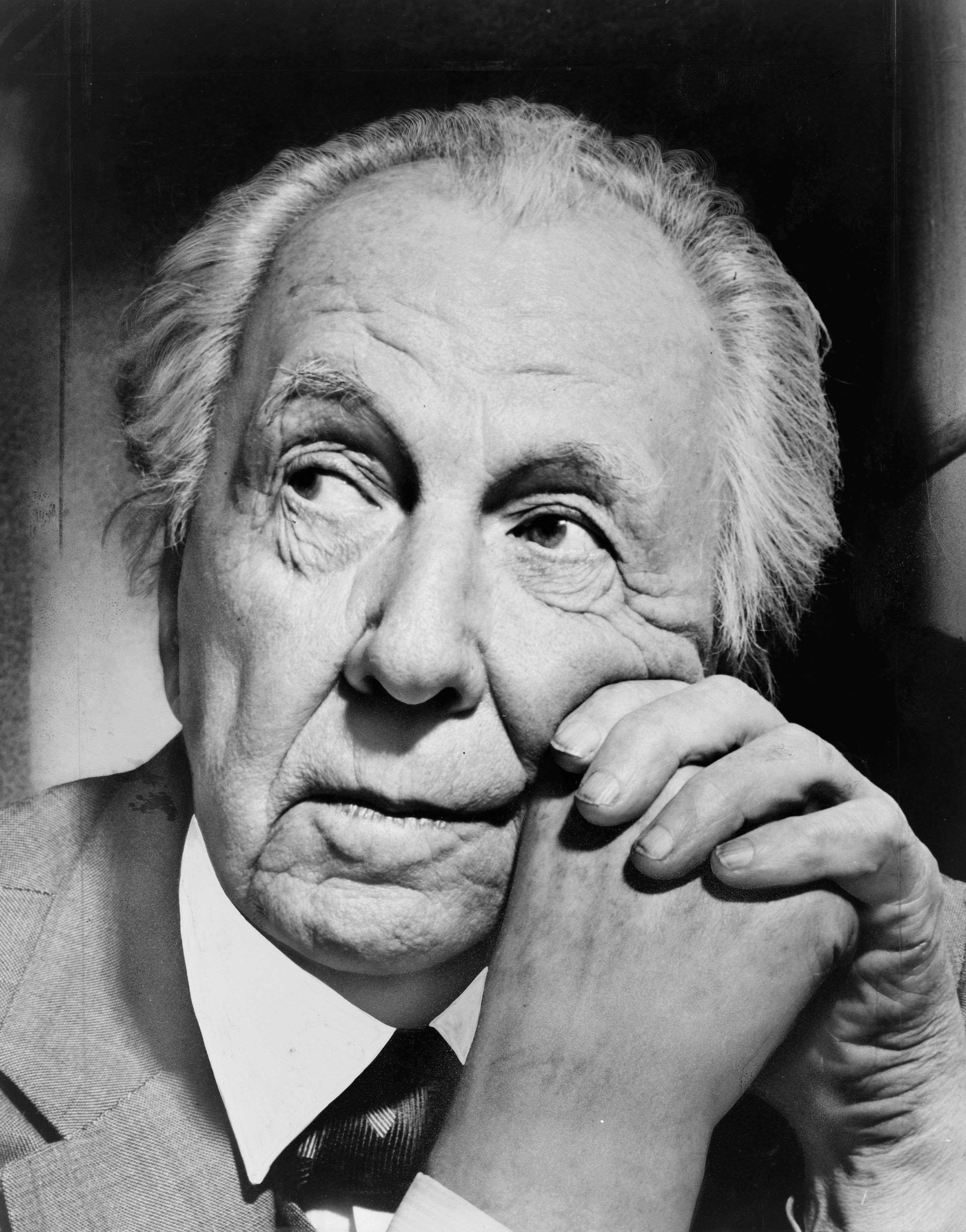 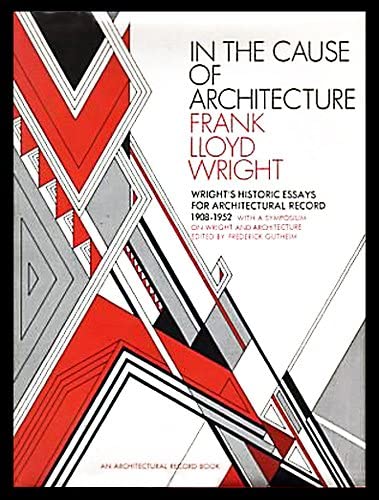 History
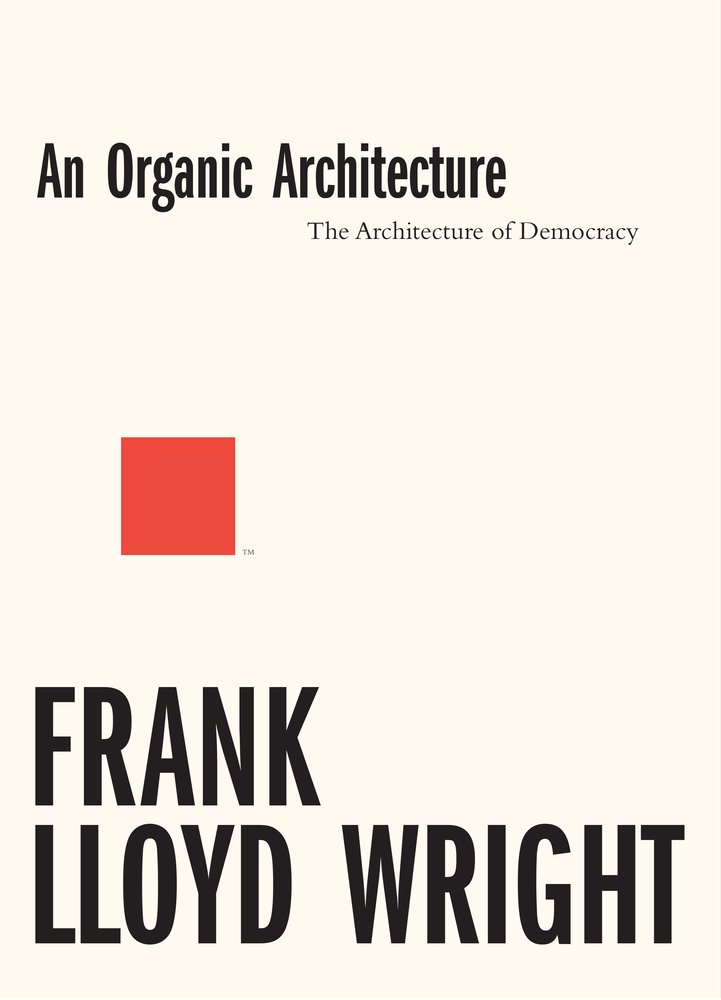 1908.
In the Cause of architecture (1908.)
Language of an Organic Architecture (1953.)
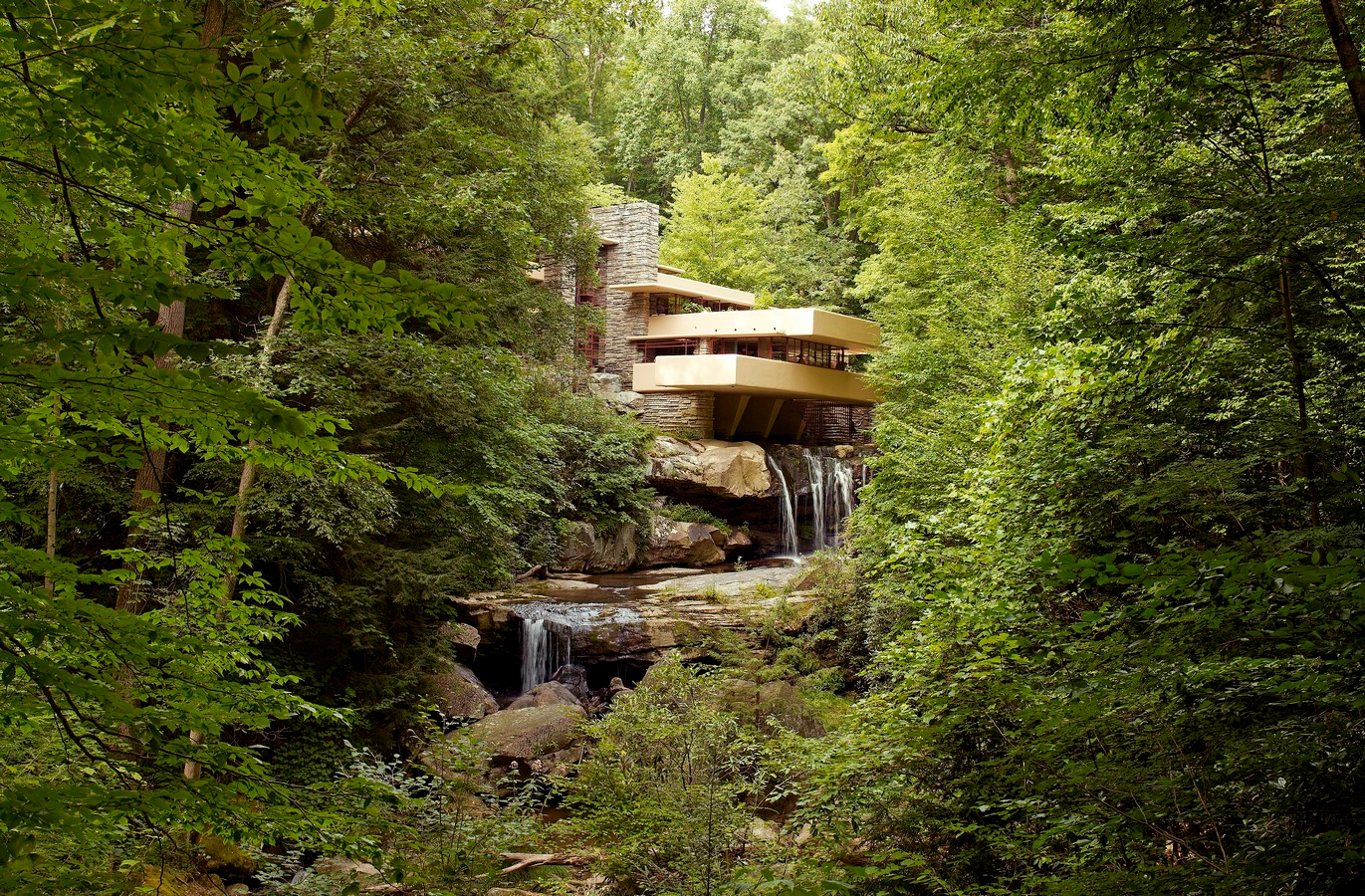 F. L. WRIGHT,
fallingwater
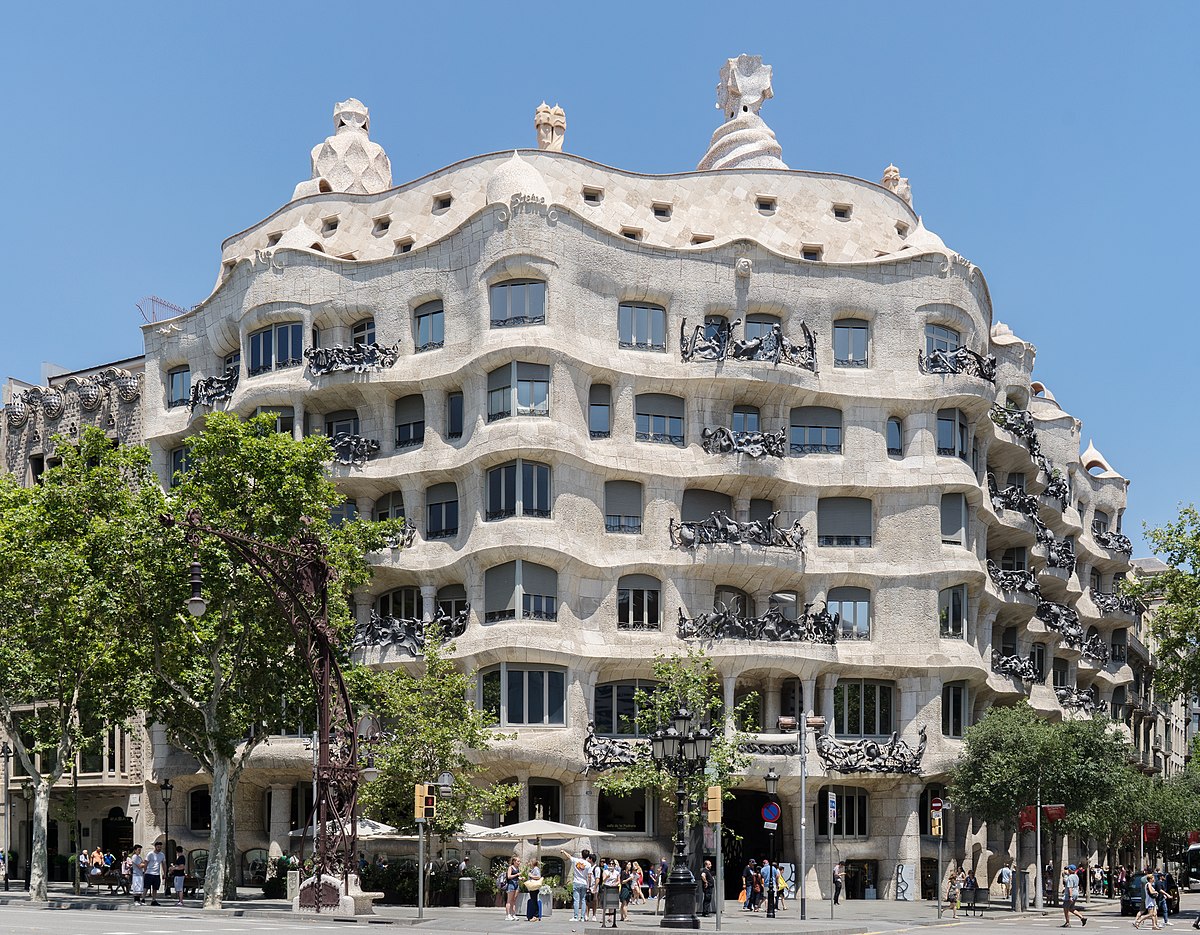 Antoni gaudi,
CASA MILà
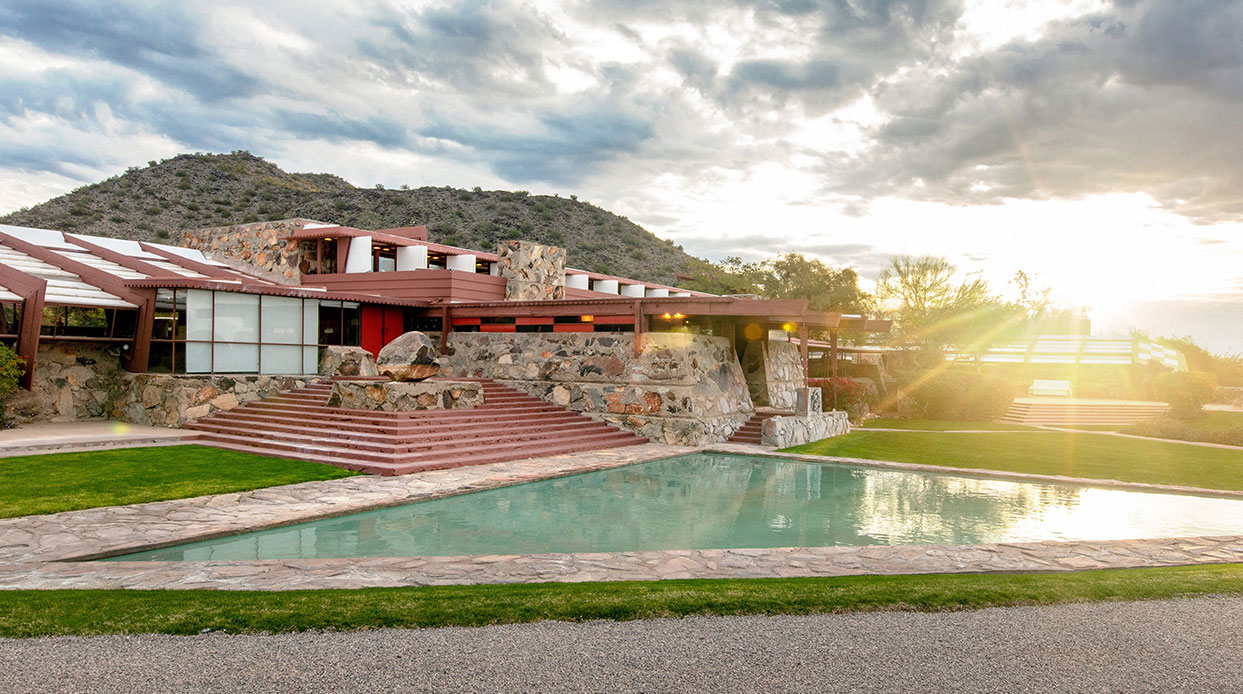 f. l. wright,
Taliesin west
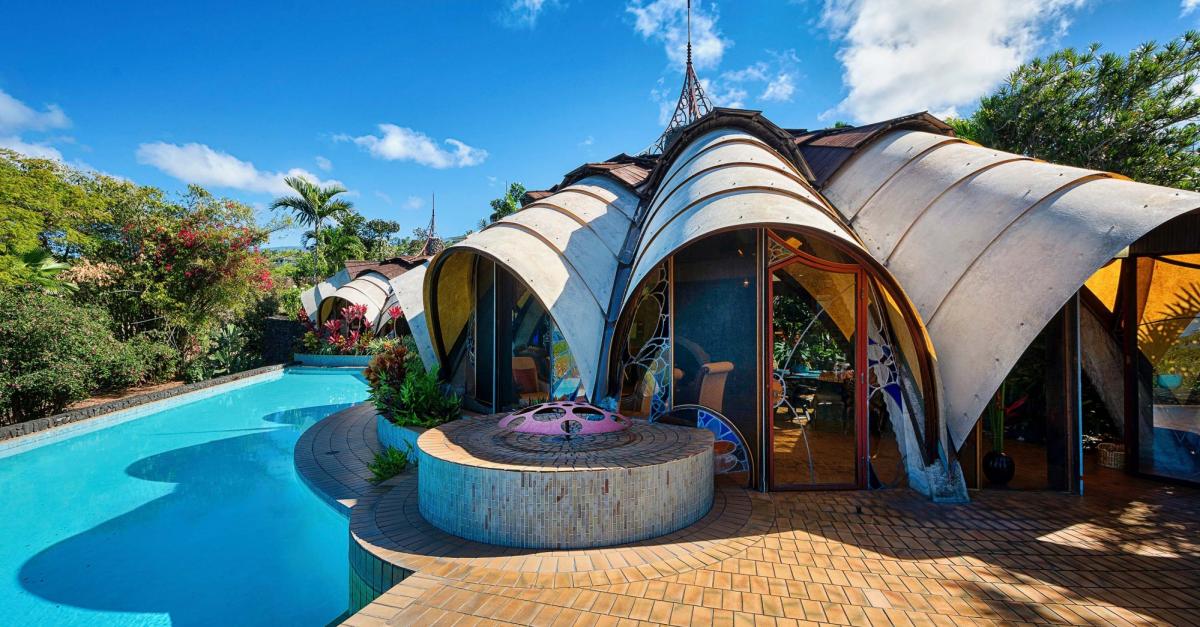 Kendrick Bangs Kellog,
The onion house
EUINE FAY JONES, THORNCROWN CHAPEL
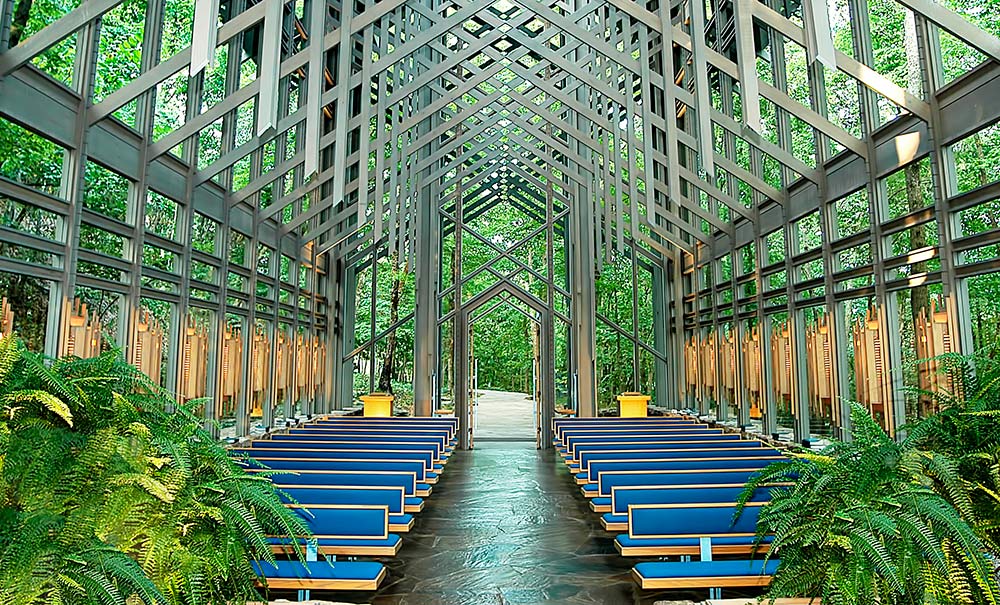 https://www.youtube.com/watch?v=uG_t6iGNYH0
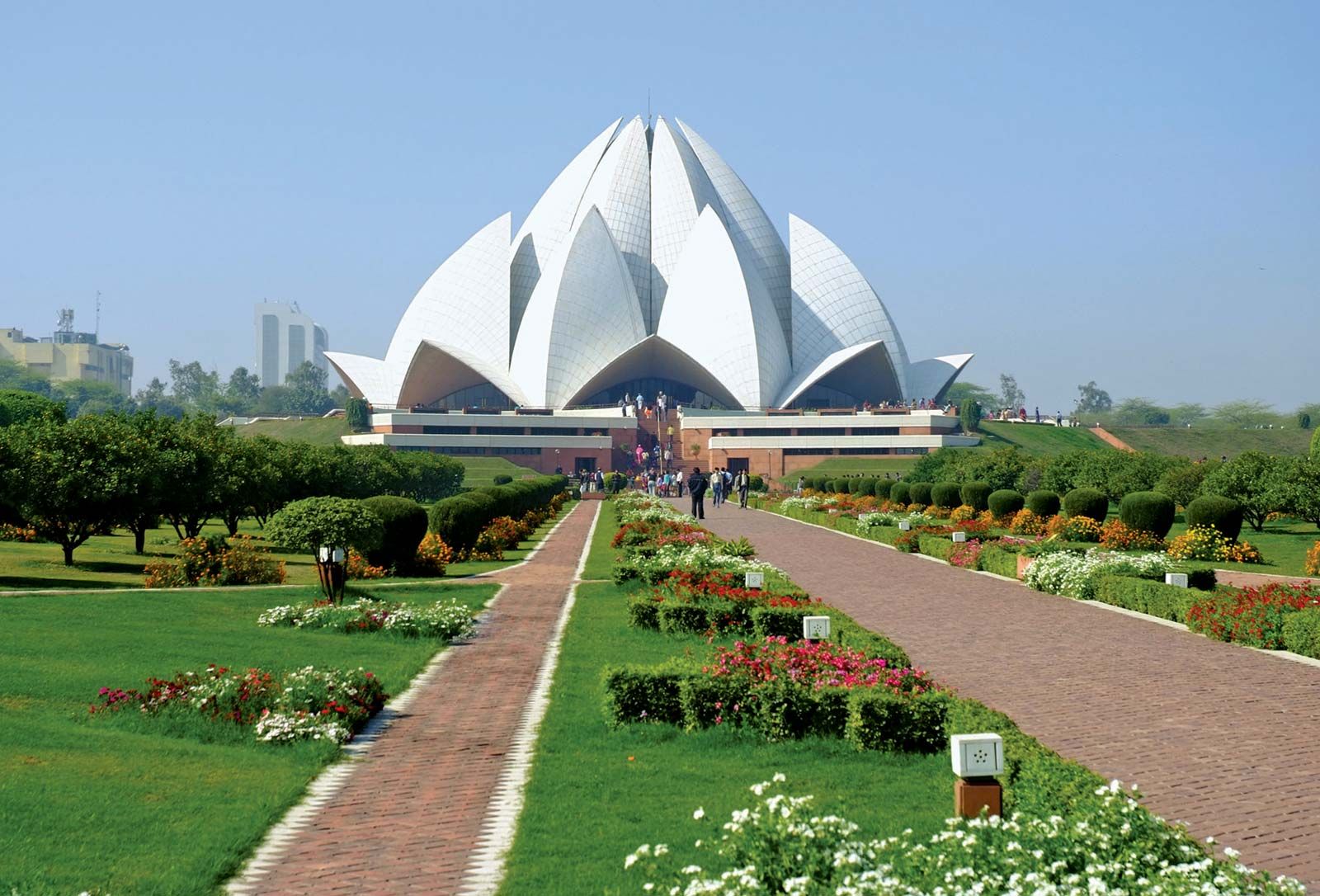 Fariborz sahba,
Lotus temple